Elles pensent que les études de cas sont difficles à resoudres mais  heureusement qu’elles étaient épaulées par le professeur qui est disponible à tout moment
Elles pensent qu’elles ont été poussées à fournir un effort à la limite de leur capacité, ce qui est une source de fièrté en achevant les travaux à temps
Un certain manque de socialisation
Elles ont entendu parler que la matière est basée sur des calculs compliqués et difficile à valider
Pensent et ressentent?
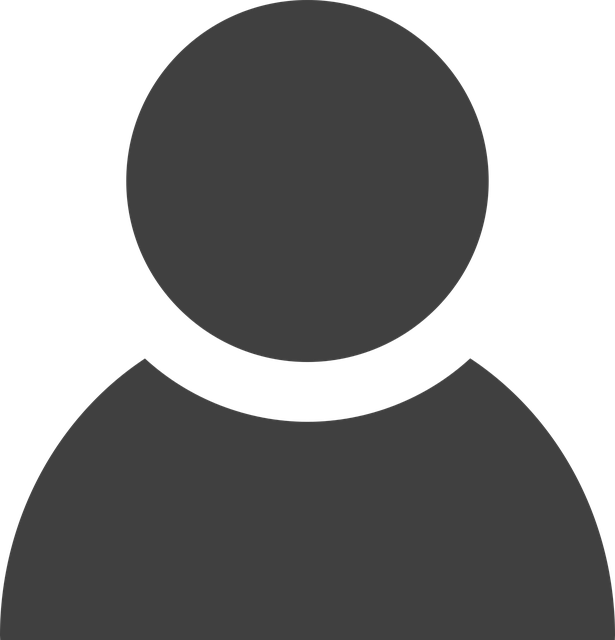 L’utilisation de l’intelligence artificielle pour élaborer les exposés présente un risque de plagiat
Le systéme du bloc associé à une charge de travail importante ne permet pas de travailler à l’extérieur pour financer ses études
Voient?
Entendent?
Qu’est-ce que vos apprenants...?
Disent et font?
Les travaux en binôme avec une rotation de coéquipière est une nouvelle experience qui a nécessite un effort d’adaptation
La charge de travail était par moment importante les obligeant à travailler jusqu’à des horaires trés tardifs
Cours en ligne
Elles étaient incitées à réfléchir sur plusieurs thématiques
La facilité de comprendre des formules qui semblent être compliquées
La démarche adoptée basée sur des exemples introductifs
Par moment, surtout la première semaine la charge de travail était importante avec beaucoup d’information
Point négatifs?
Points positifs?
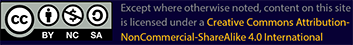 Consignes pour utiliser ce document
1- Allez dans fichier 
2- Téléchargez le fichier en utilisant les logiciels PowerPoint (Microsoft) ou Slide (Google)
3- Éditez la carte pour la modifier à votre guise
4- Sauvegardez la carte pour l’utiliser ultérieurement